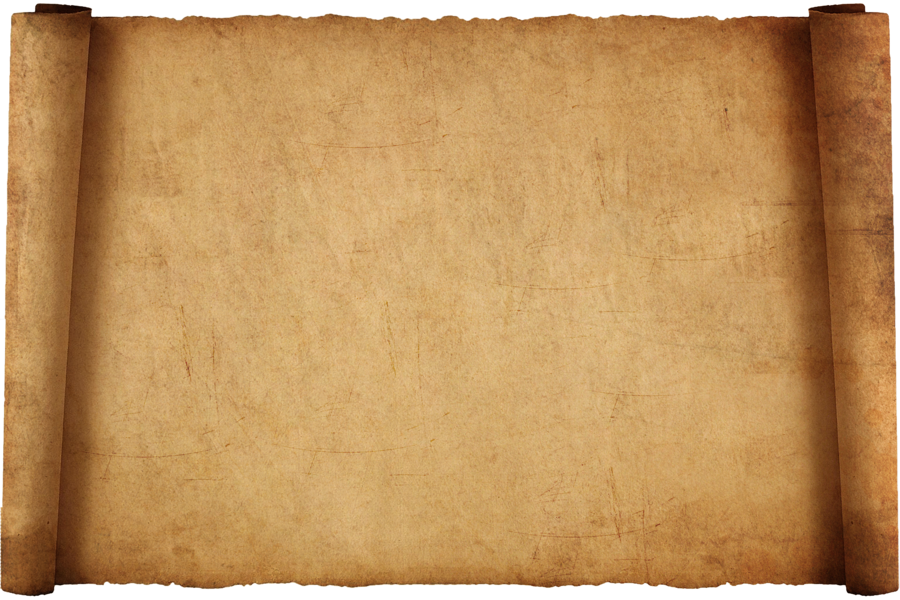 WRITING AND STORYTELLING:
TIMELINE OF 
ANCIENT ROME
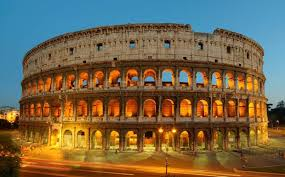 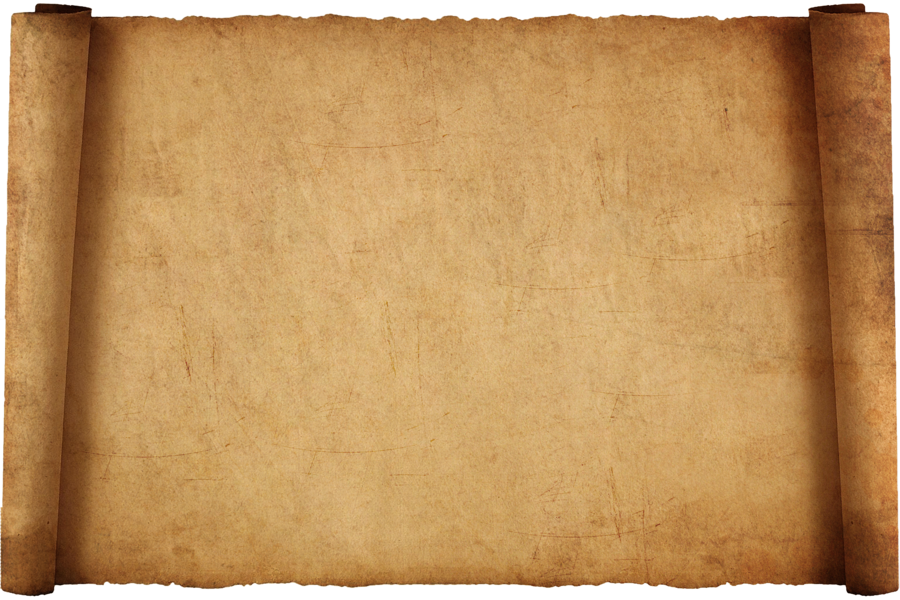 ROMULUS AND REMUS
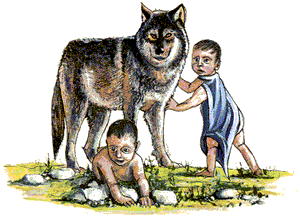 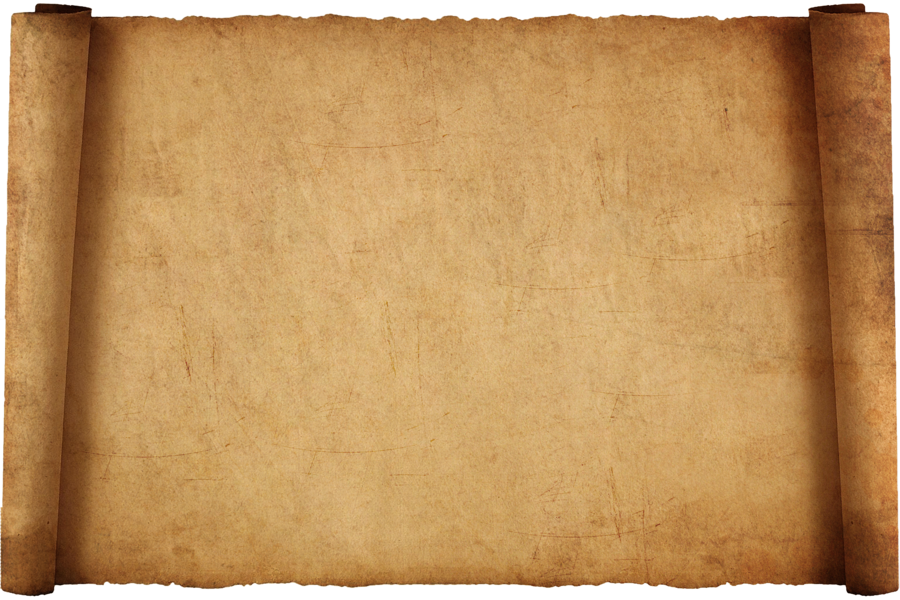 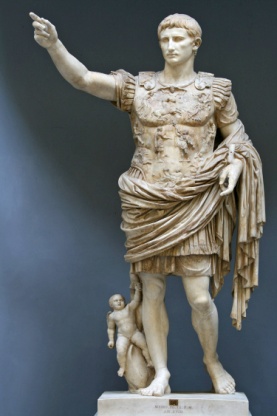 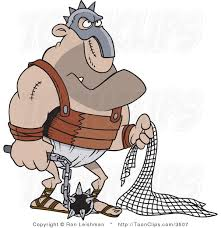 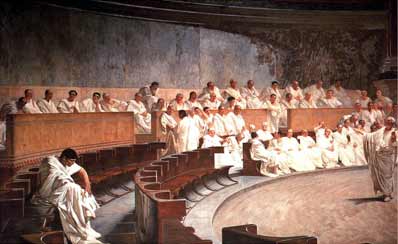 509 BC
73 BC
27 BC
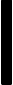 44 BC
753 BC
218 BC
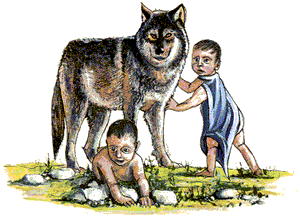 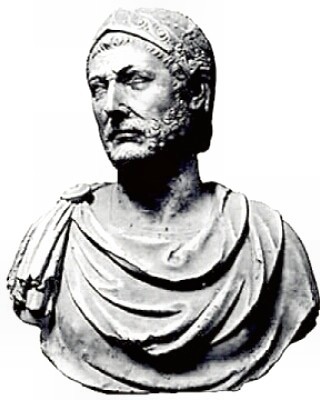 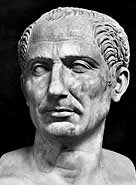 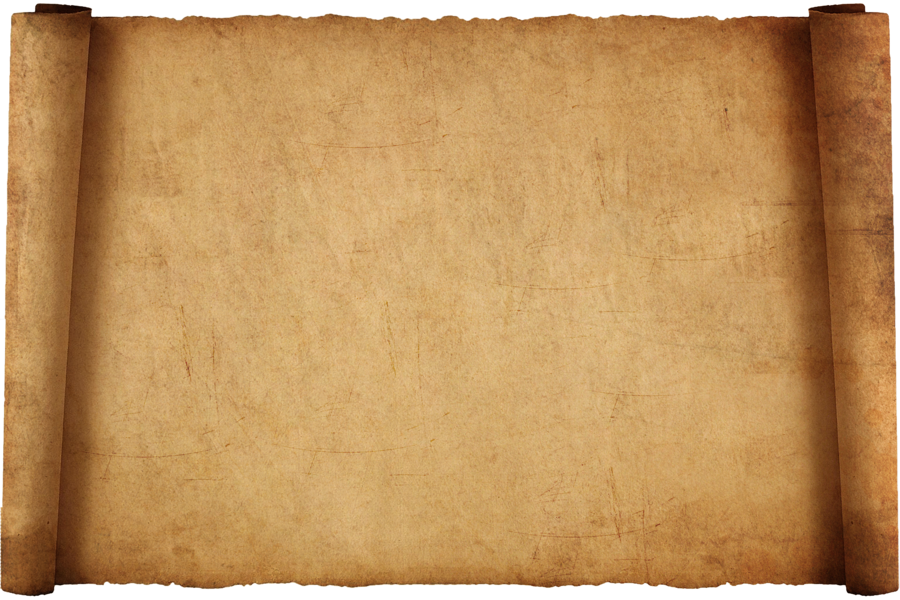 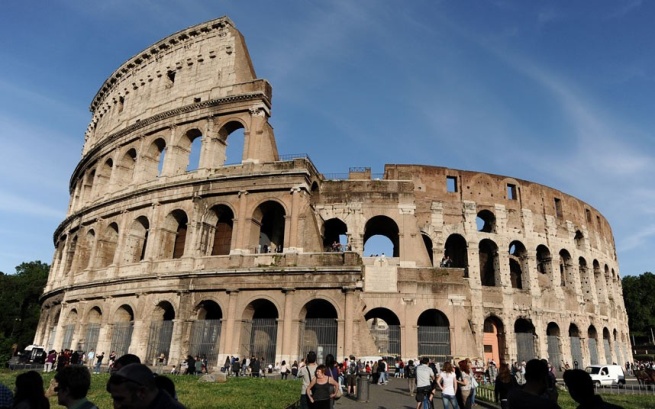 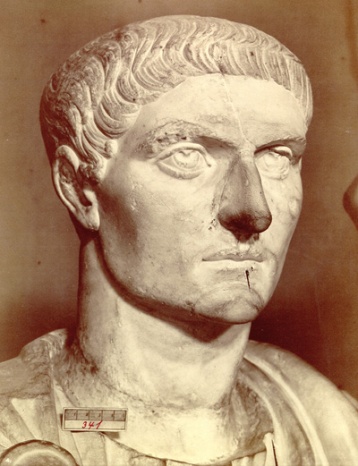 80 AD
306 AD
64 AD
121 AD
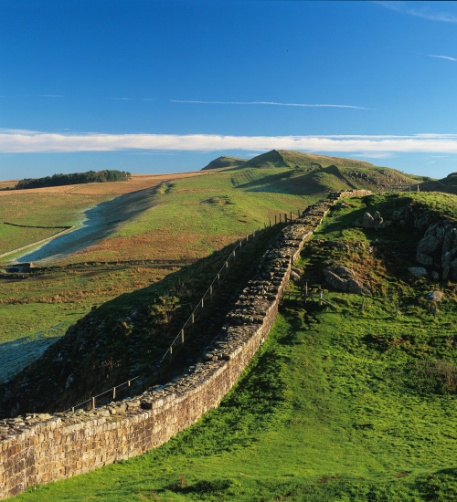 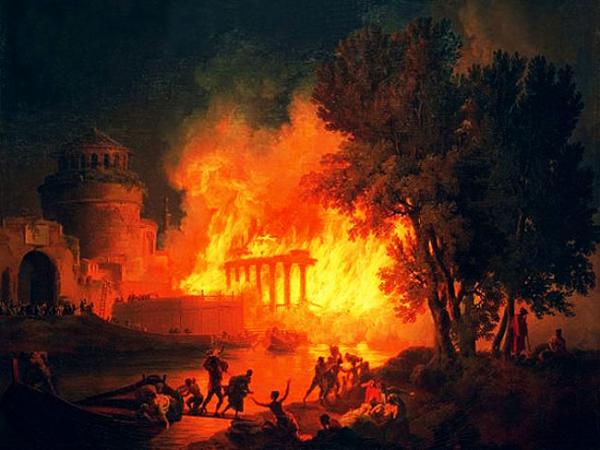 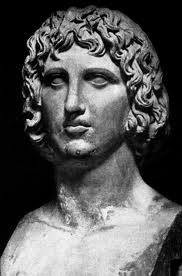 Roman Story Tellers
Rome was renowned for its writers and authors, including its story tellers.

The most famous was Virgil
Virgil
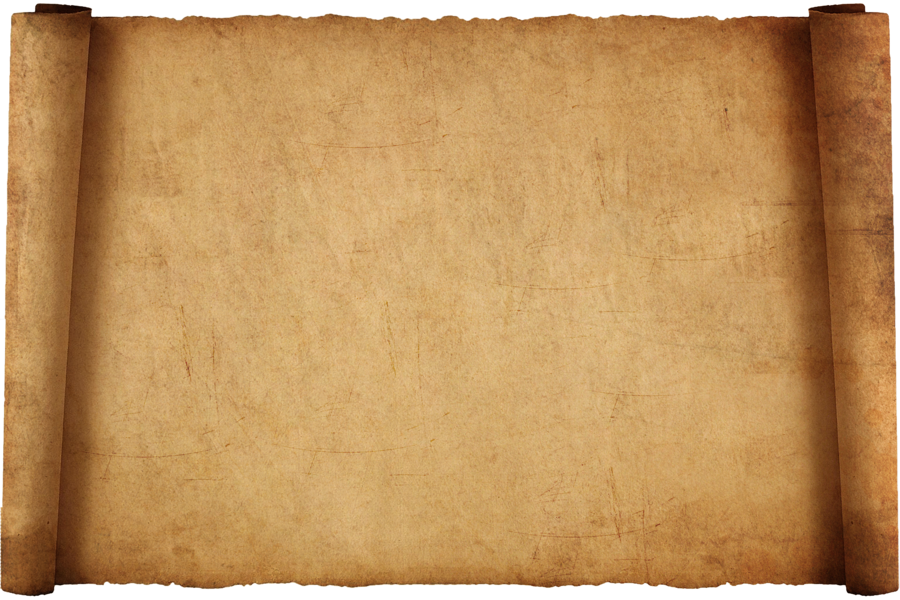 Pandora’s Box
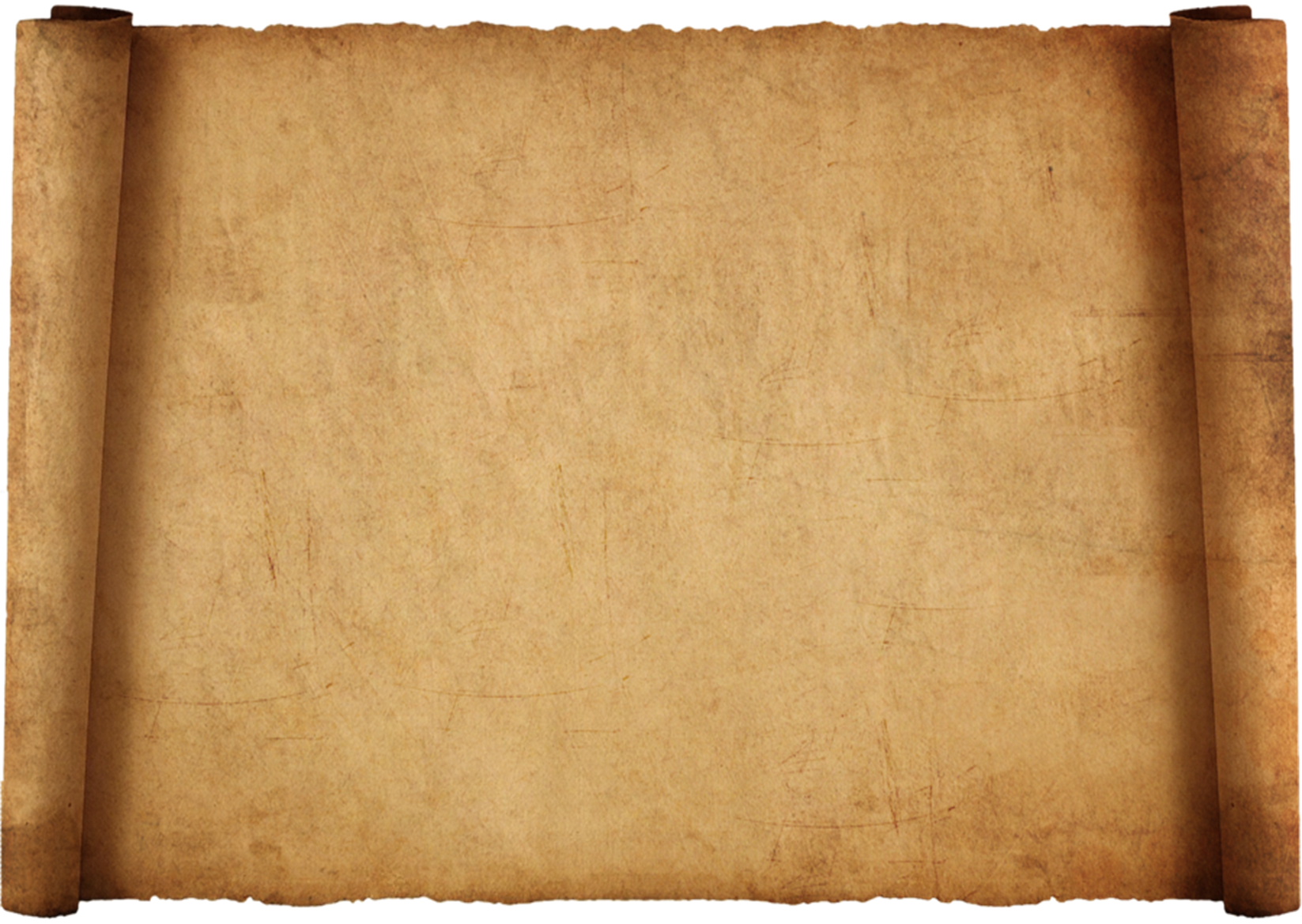 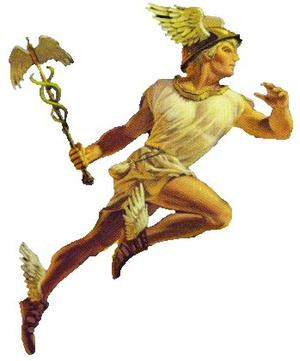 Mercury: God of Story telling